For each shape find the area and the perimeter.
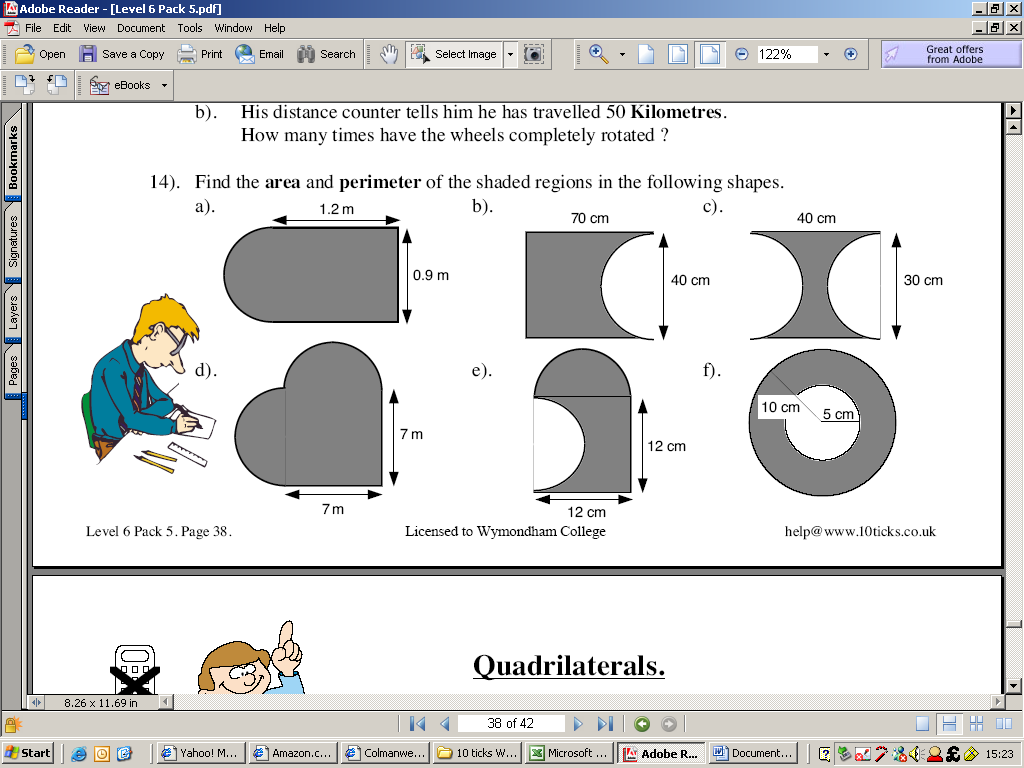 1cm
1cm
4cm
8cm
4cm
How many small circles could we 
fit into the large circle?
4cm
4cm
1cm
8cm
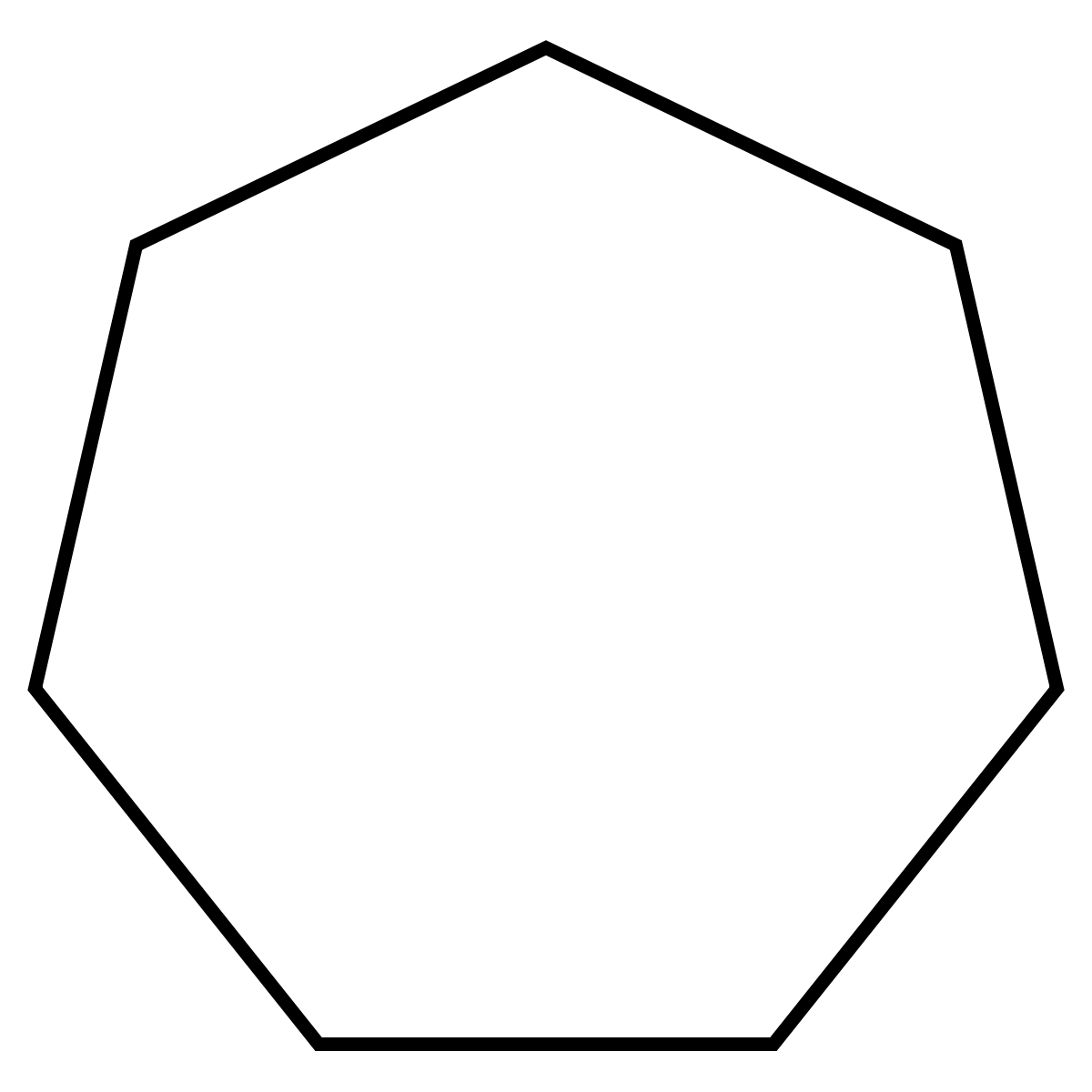 8cm
8cm
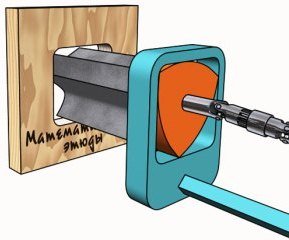 This is a Reuleaux triangle
8cm
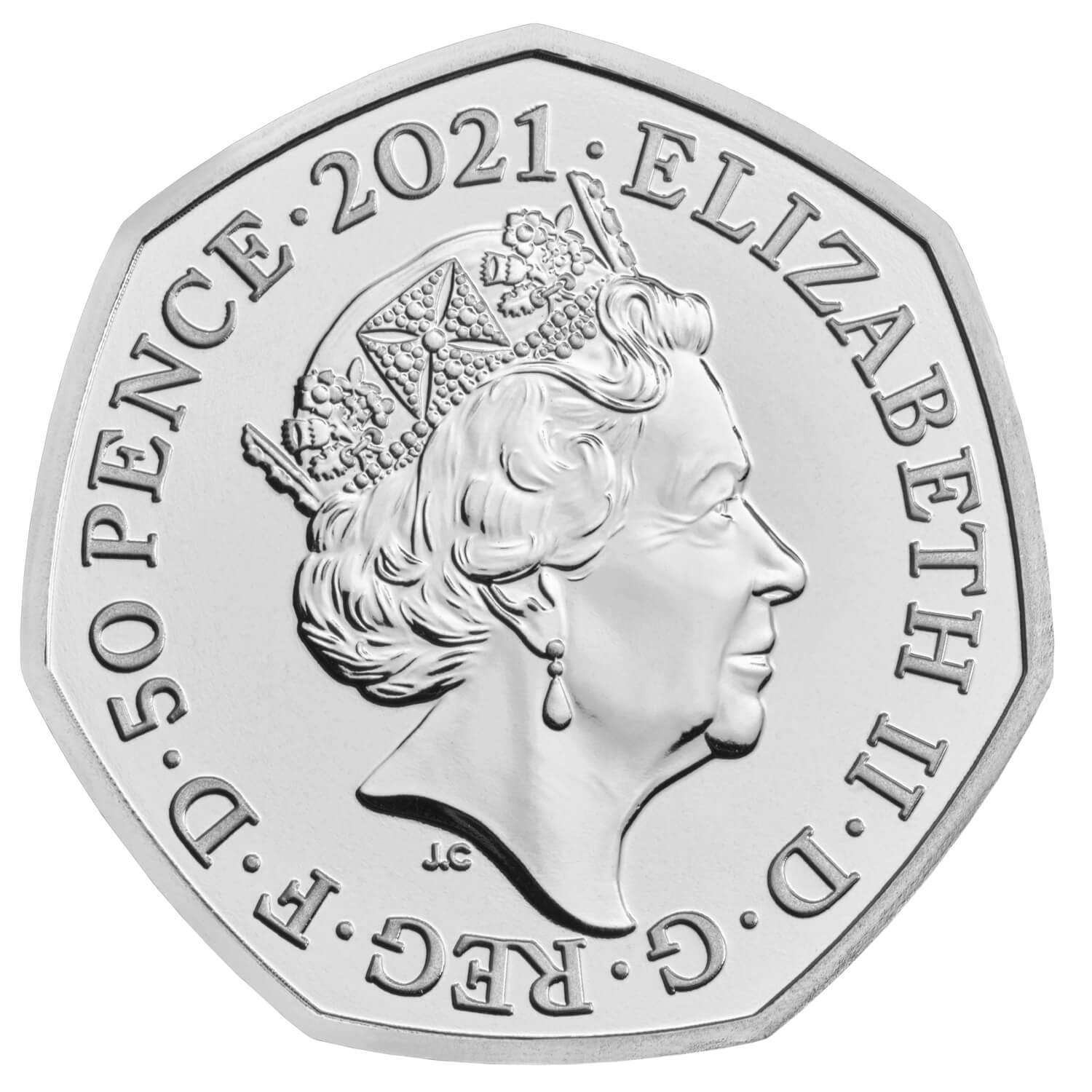 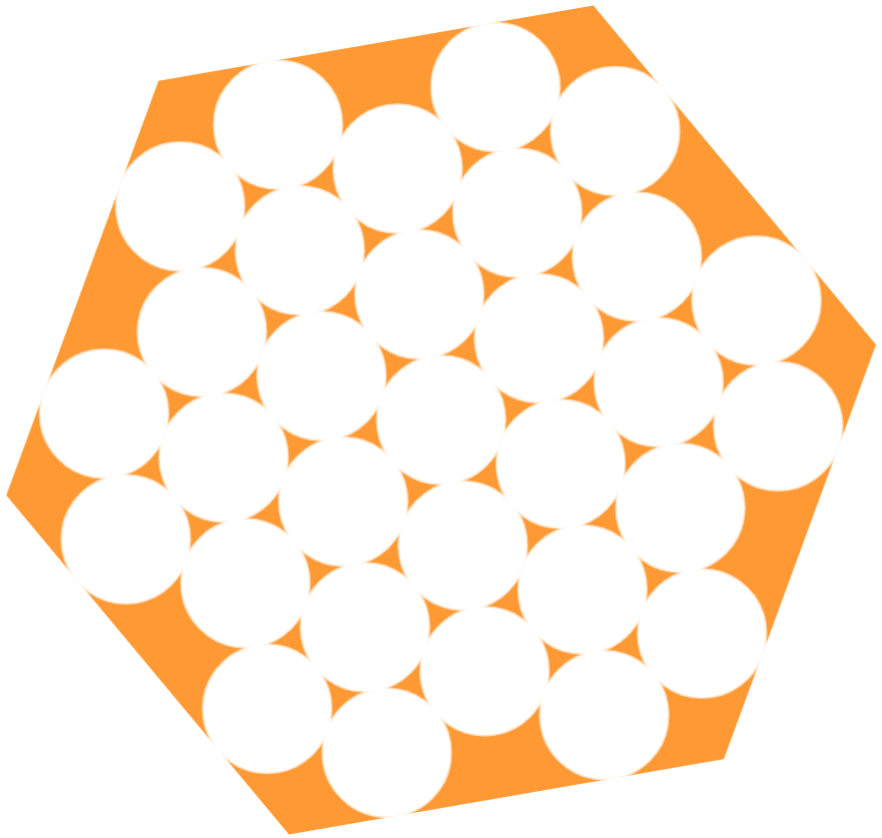 4cm
6cm
Diameter = 27.5mm
For each shape find the area and the perimeter - answers
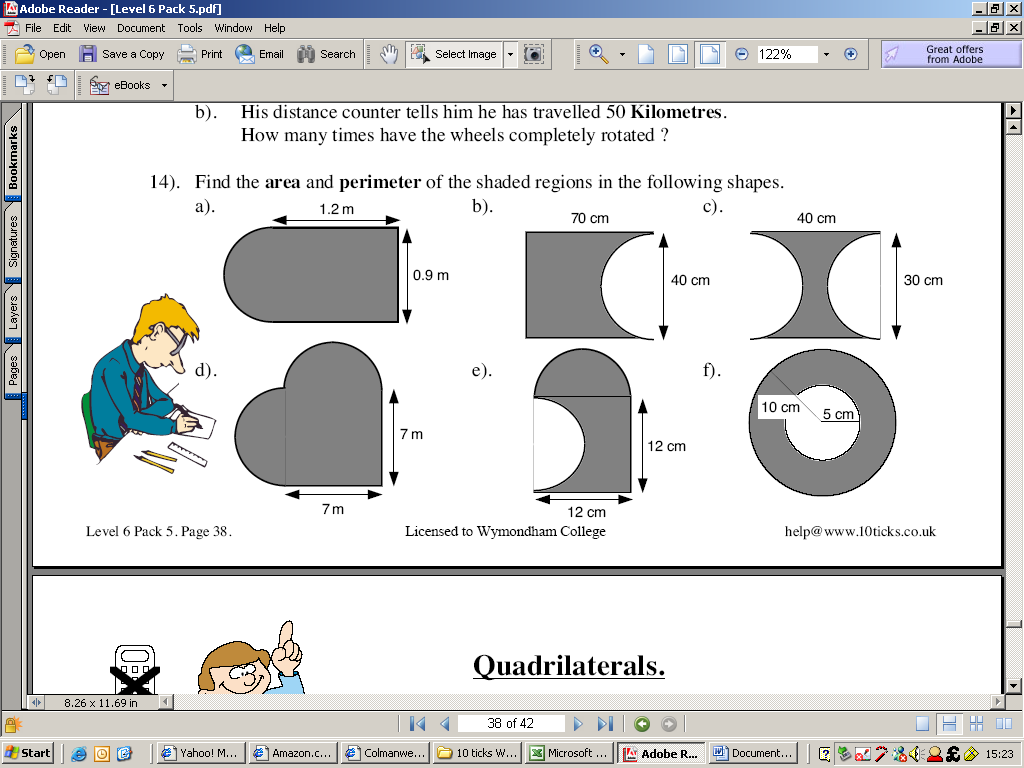 1.40
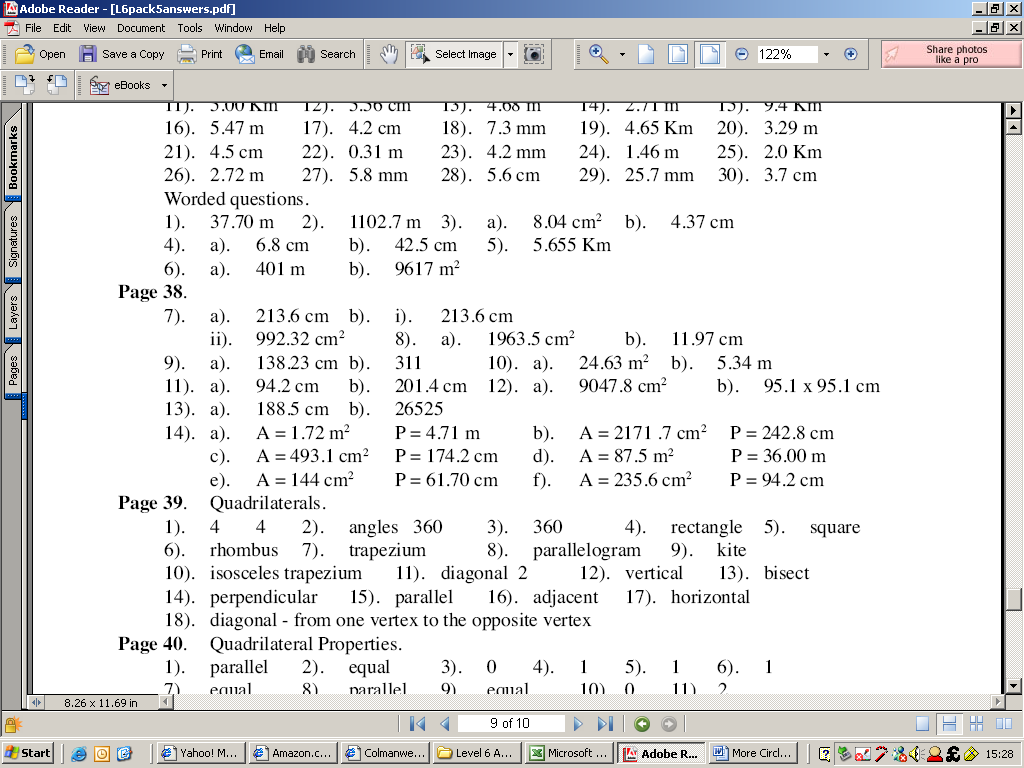 1cm
1cm
4cm
8cm
4cm
How many small circles could we 
fit into the large circle?
4cm
4cm
1cm
8cm
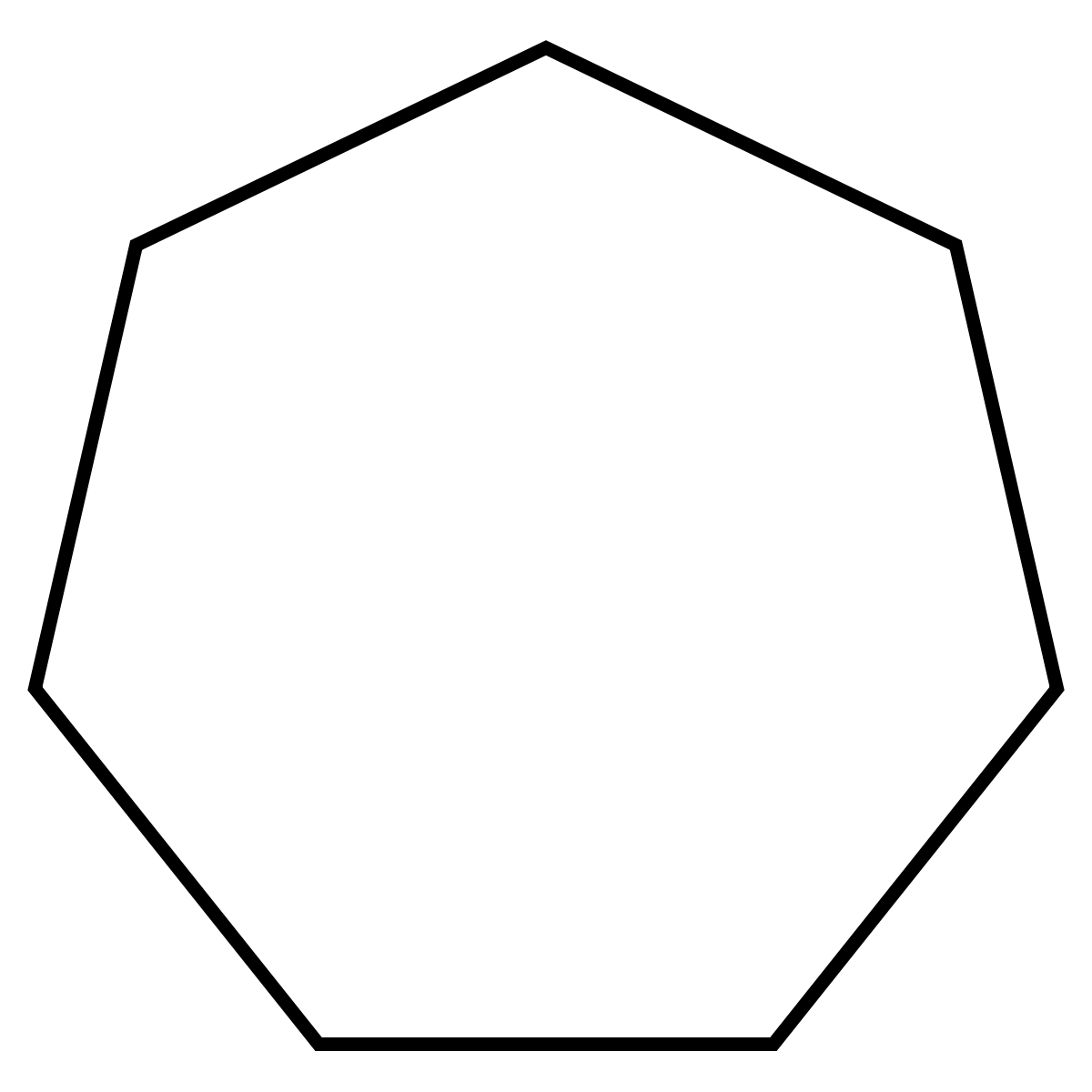 8cm
8cm
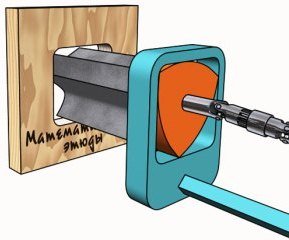 This is a Reuleaux triangle
8cm
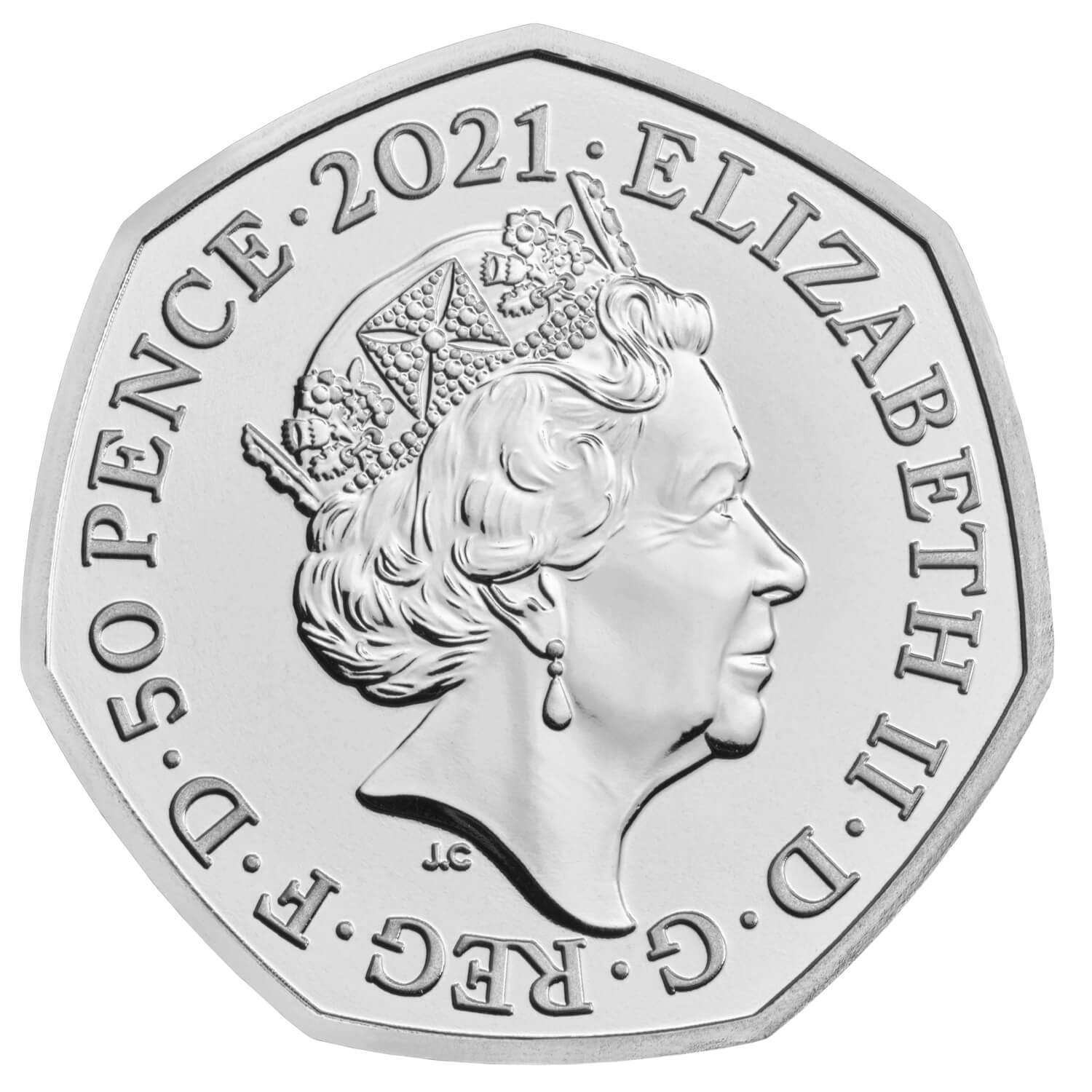 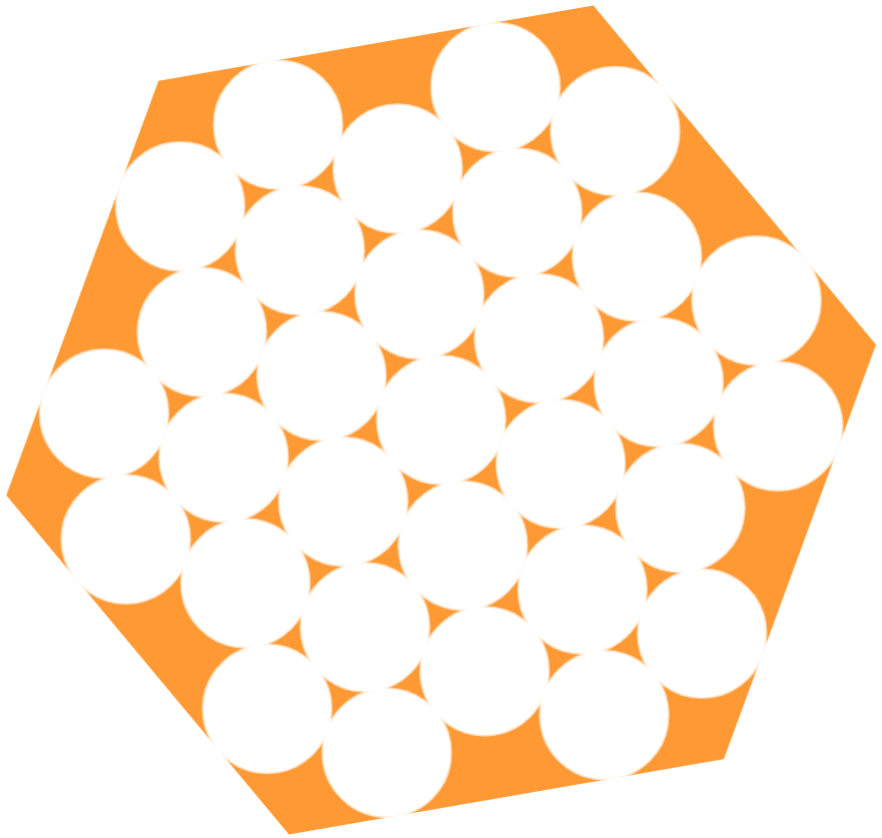 4cm
6cm
Diameter = 27.5mm